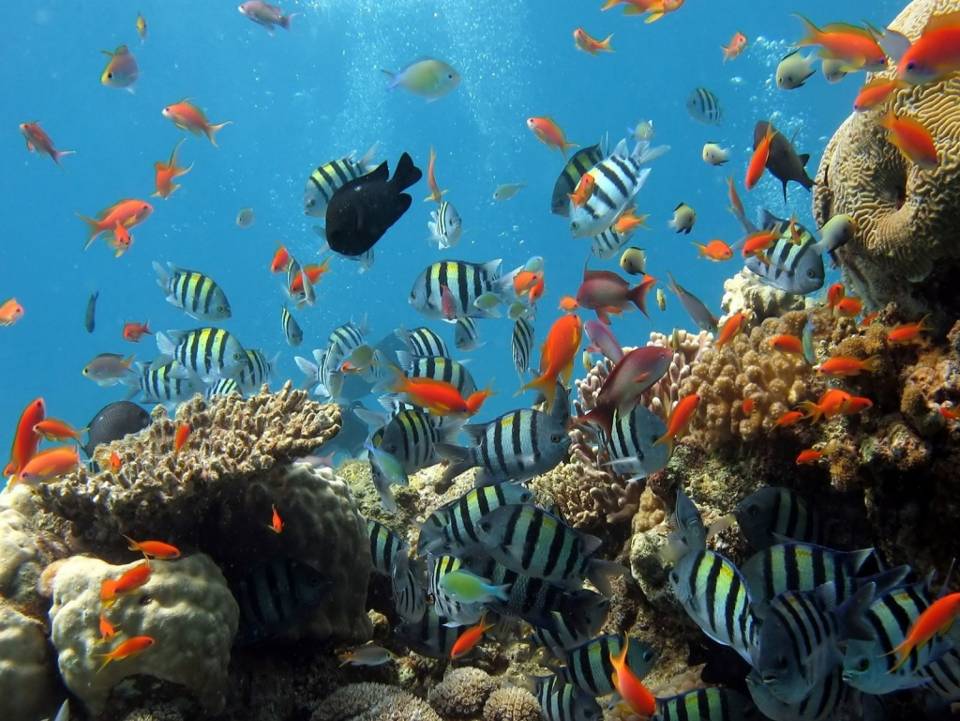 Морские 
обитатели
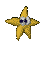 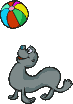 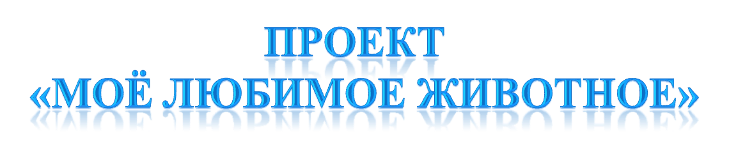 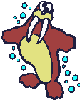 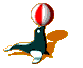 «Угадай животное»
2
Дельфин «Афалина»
1
Касатка
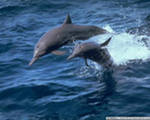 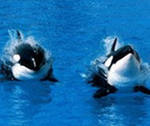 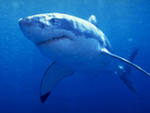 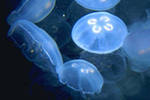 3
Акула
4
Медузы
1
Морской котик
2
Тюлень
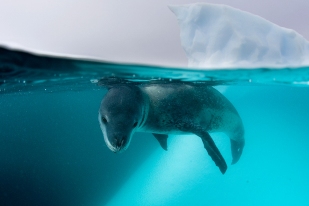 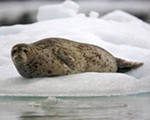 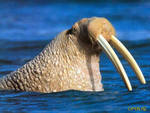 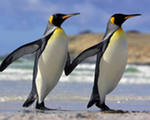 3
Морж
4
Пингвины
1
Морская черепаха
2
Краб
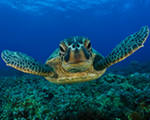 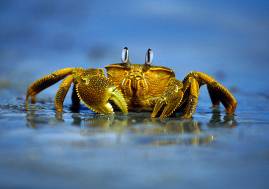 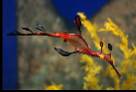 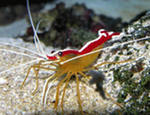 3
Морской дракон
4
Креветка
1
Морской ёрш
2
Морской конёк
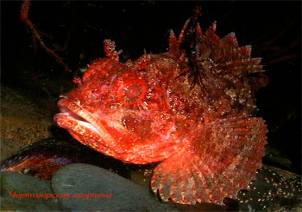 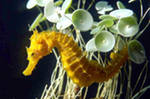 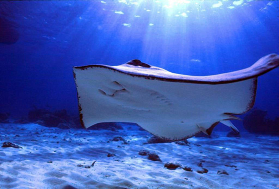 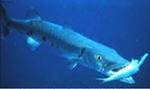 3
Скат
4
Барракуда
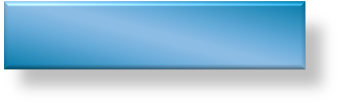 «Анаграмма»
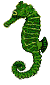 кашалот
ЛОТАКАШ
1.
конёк
КЁНОК
2.
акула
ЛУКАА
3.
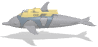 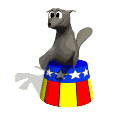 «Пазлы»
Кому принадлежат эти части?
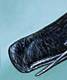 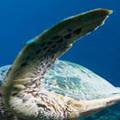 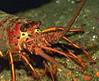 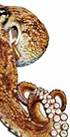 «Знатоки»
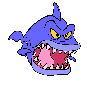 Какая в море вода?
Мокрая
Сладкая
Солёная
2.Куда впадают реки?
В родники
В океаны
В моря
Ответ:  С
Ответ:  С
3.Как образуются острова?
Под действием вулканов
Под действием притяжения 
Под действием землетрясений
4. Во что превращаются
 раковины умерших планктонов ?
Кораллы
Мел
Острова
Ответ:  А
Ответ:  В
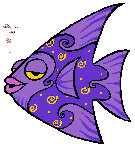 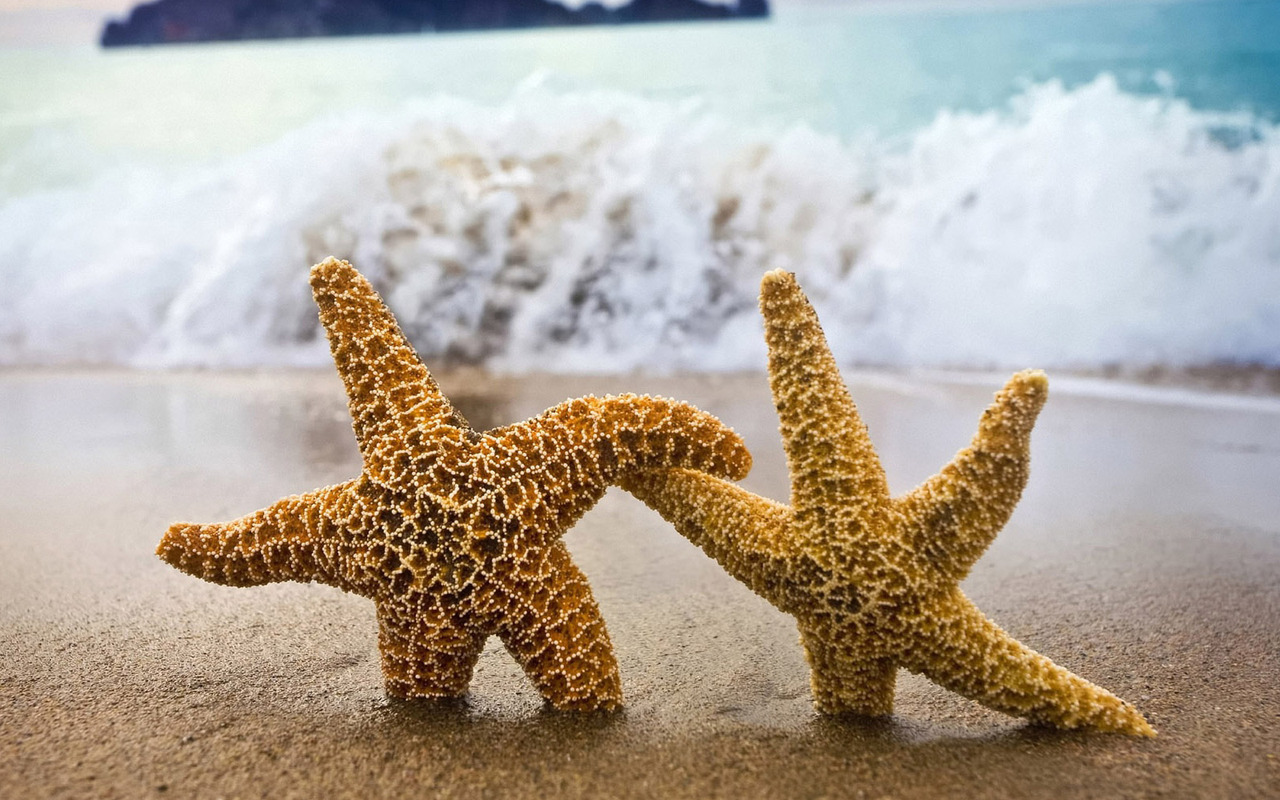 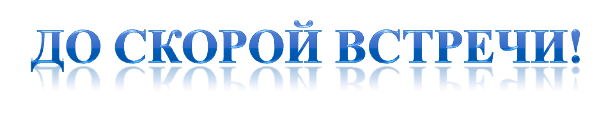